algebra
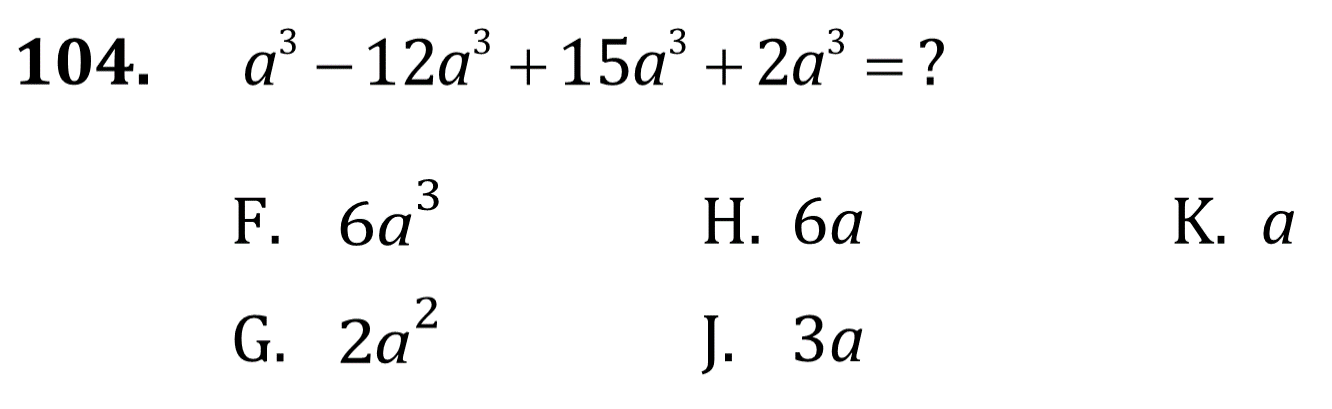 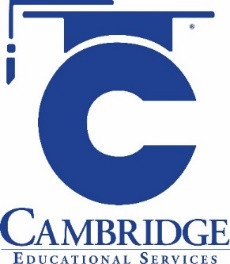 Combine like terms. Solve simple equations involving whole numbers, integers, or decimals. 
Level: Basic  Skill Group Algebra
algebra
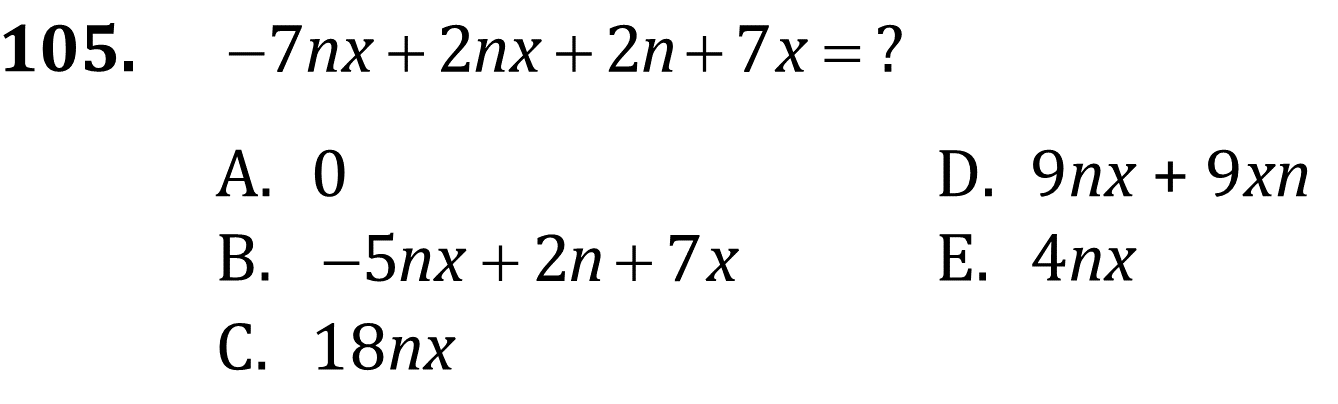 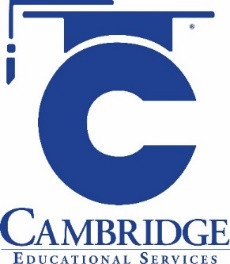 Combine like terms. Solve simple equations involving whole numbers, integers, or decimals. 
Level: Basic  Skill Group Algebra
algebra
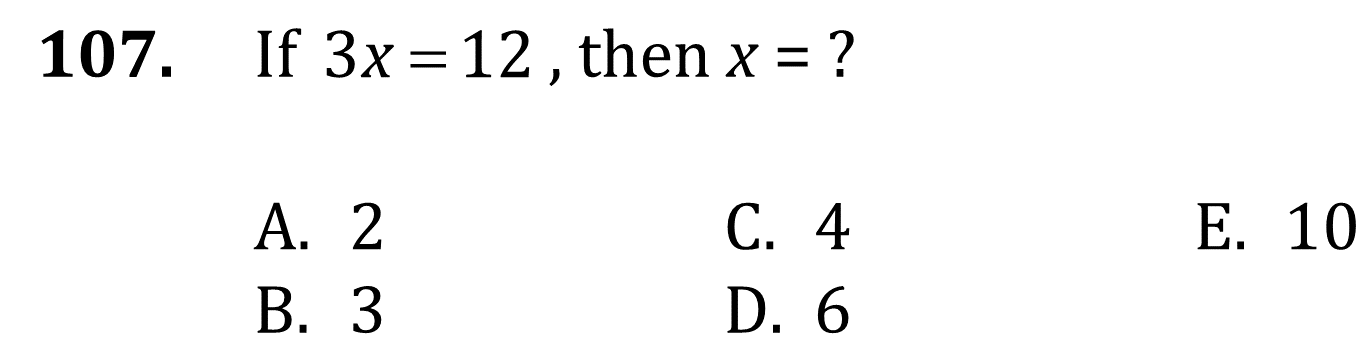 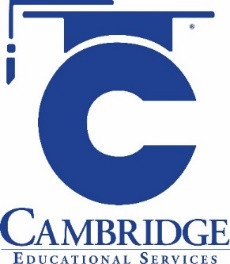 Combine like terms. Solve simple equations involving whole numbers, integers, or decimals. 
Level: Basic  Skill Group Algebra
algebra
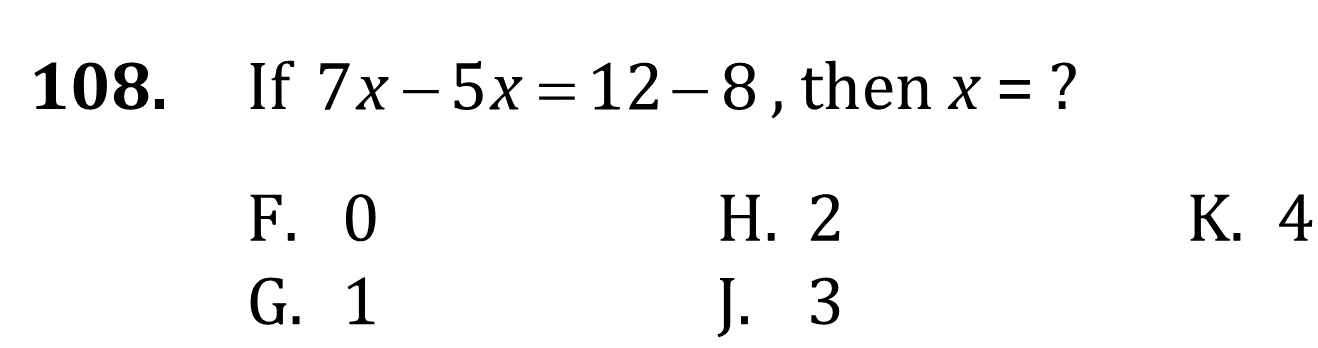 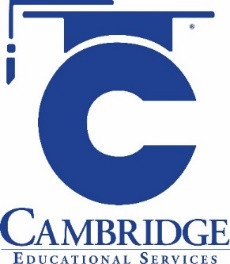 Combine like terms. Solve simple equations involving whole numbers, integers, or decimals. 
Level: Basic  Skill Group Algebra
algebra
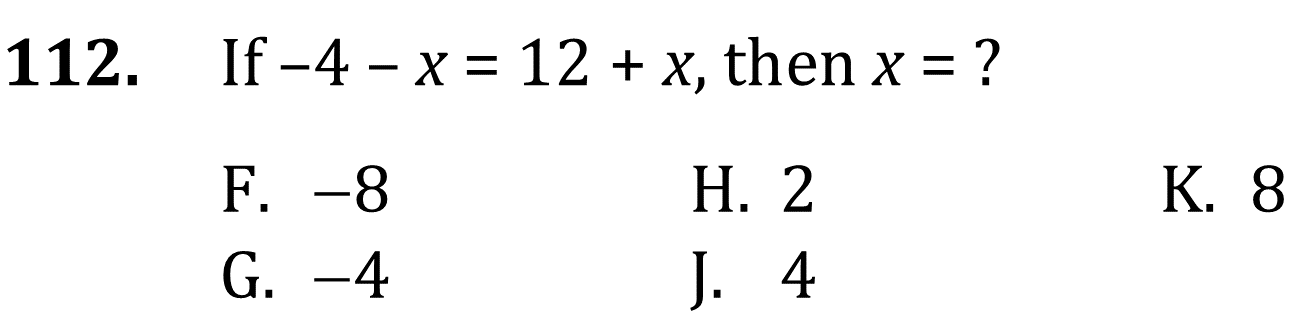 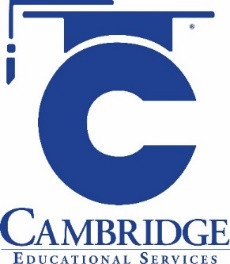 Combine like terms. Solve simple equations involving whole numbers, integers, or decimals. 
Level: Basic  Skill Group Algebra
algebra
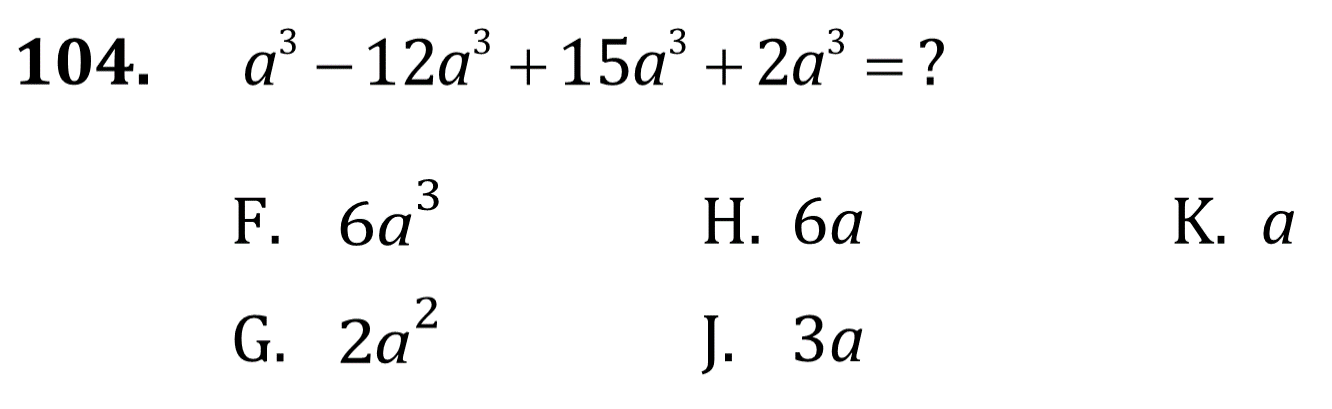 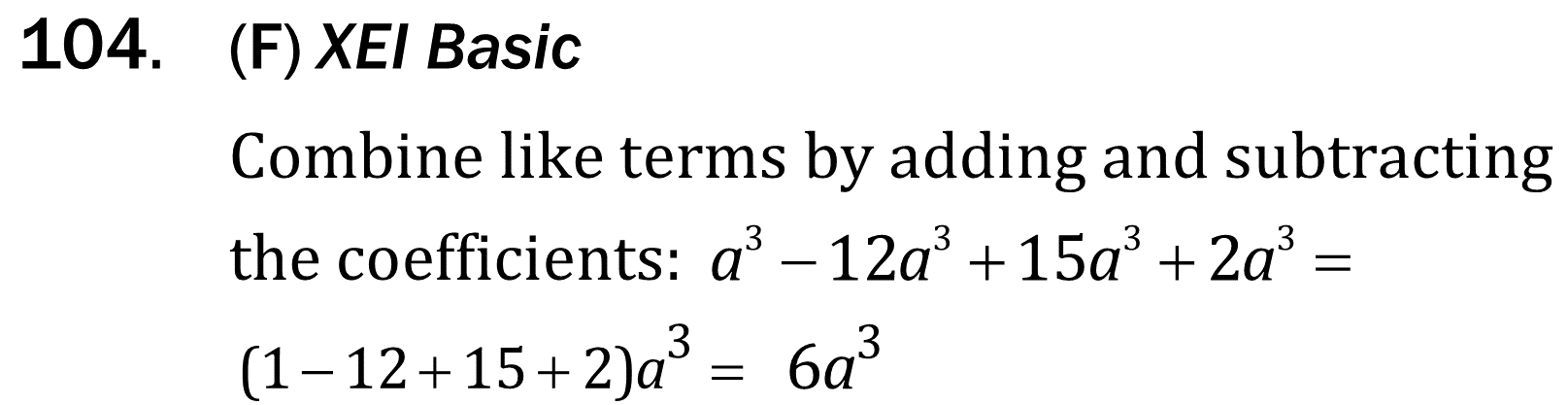 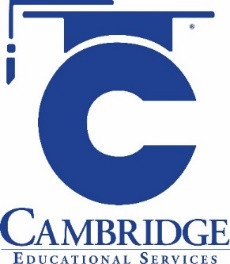 Combine like terms. Solve simple equations involving whole numbers, integers, or decimals. 
Level: Basic  Skill Group Algebra
algebra
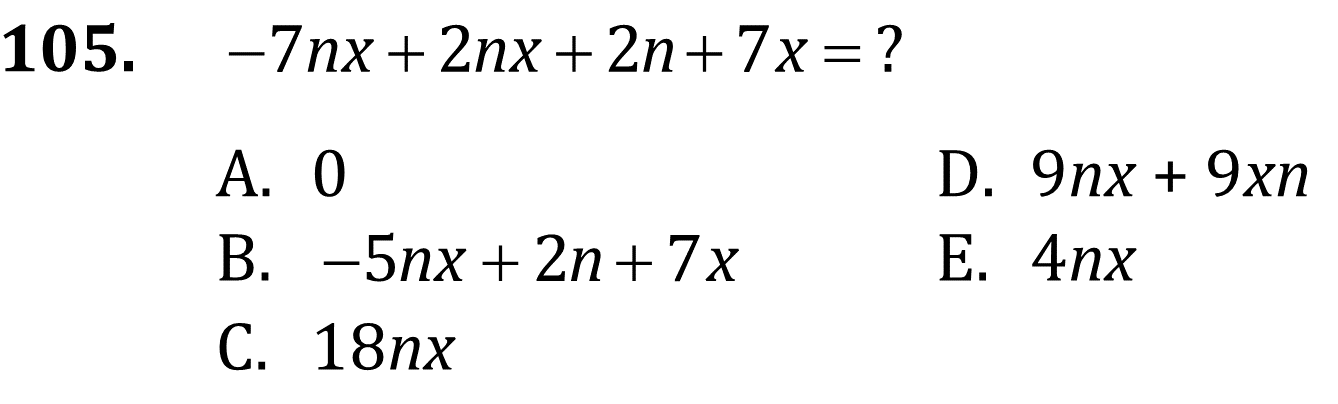 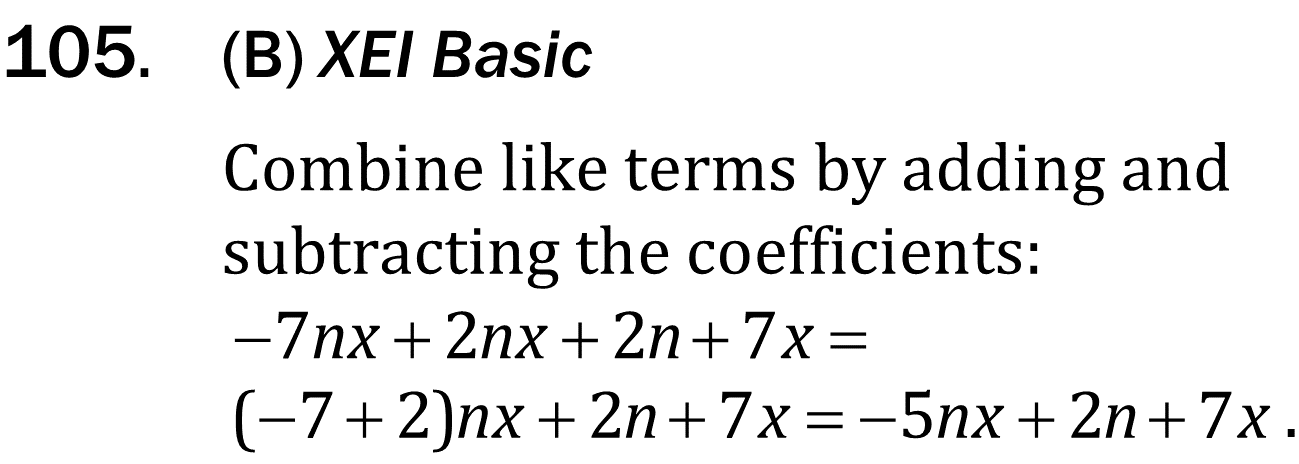 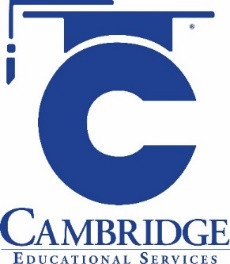 Combine like terms. Solve simple equations involving whole numbers, integers, or decimals. 
Level: Basic  Skill Group Algebra
algebra
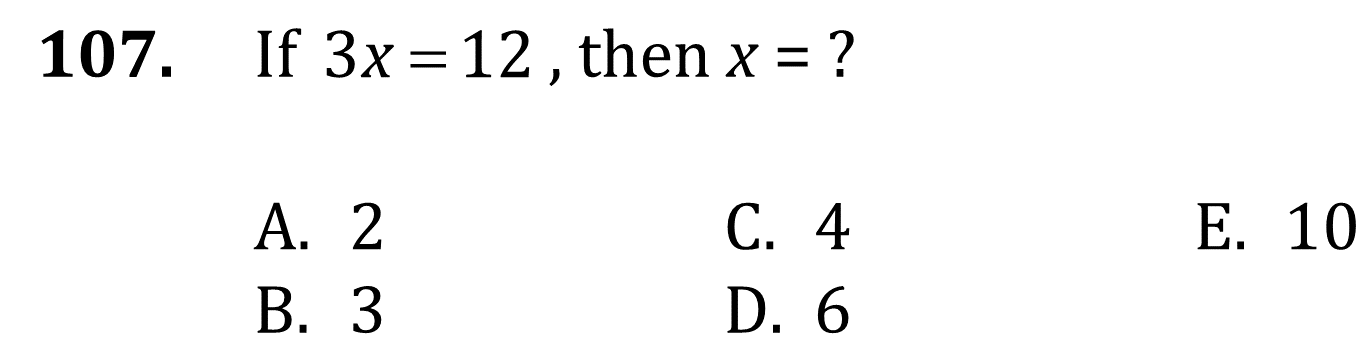 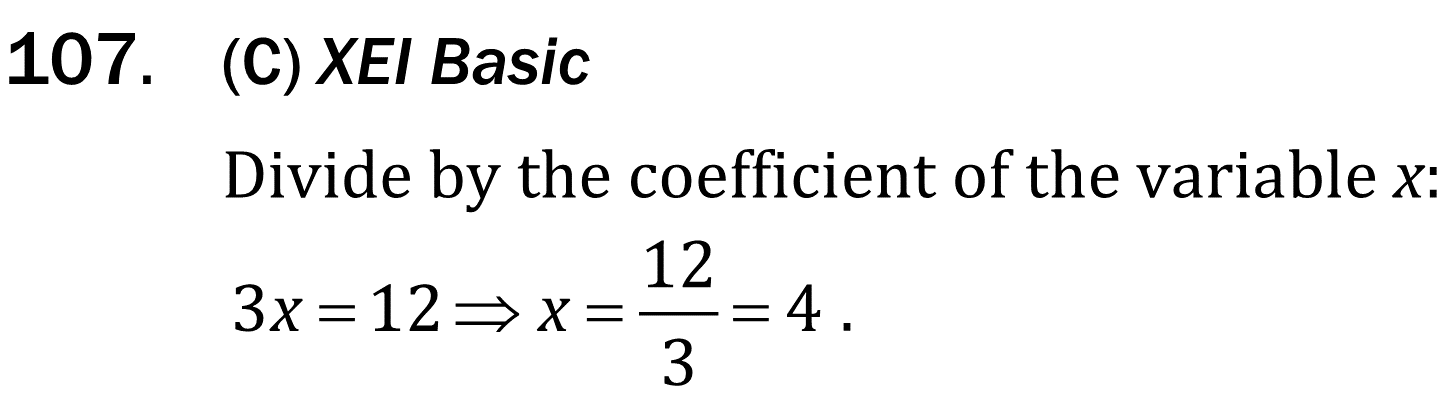 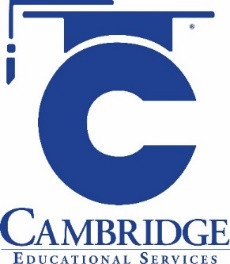 Combine like terms. Solve simple equations involving whole numbers, integers, or decimals. 
Level: Basic  Skill Group Algebra
algebra
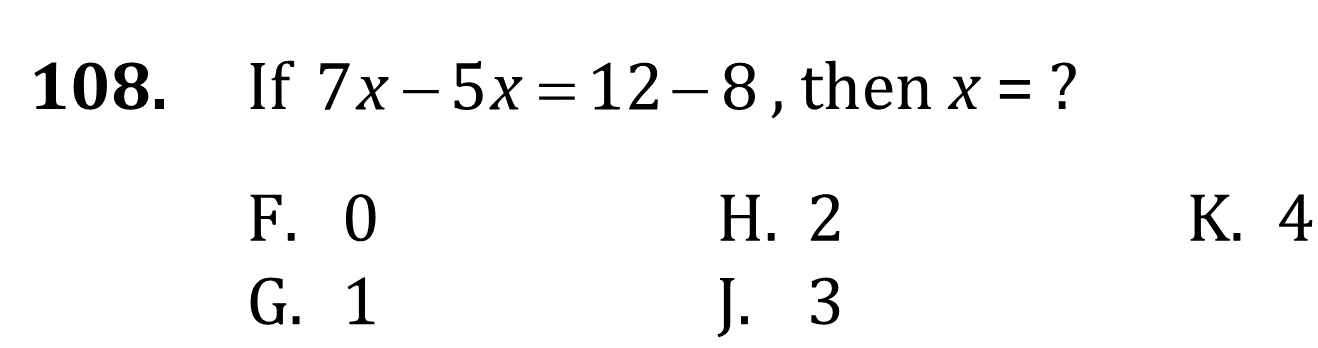 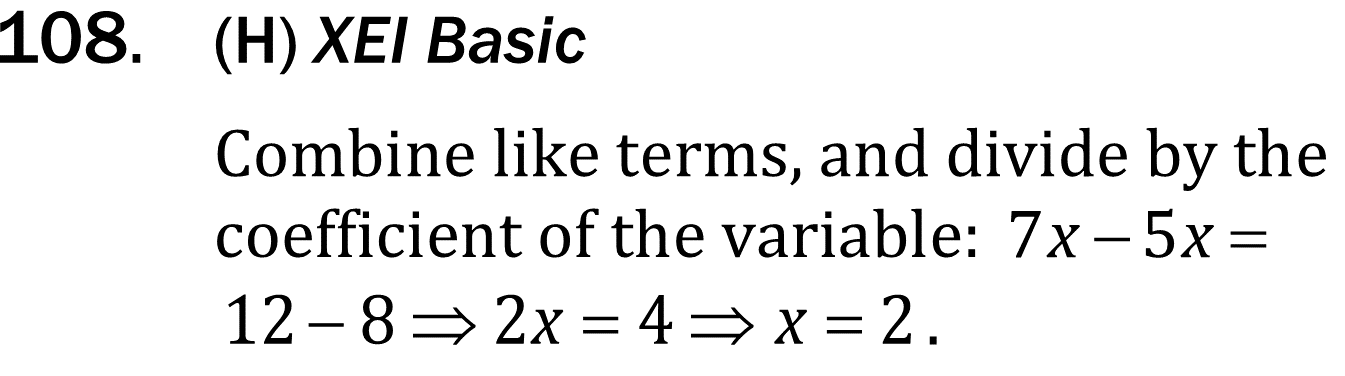 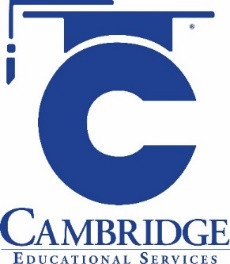 Combine like terms. Solve simple equations involving whole numbers, integers, or decimals. 
Level: Basic  Skill Group Algebra
algebra
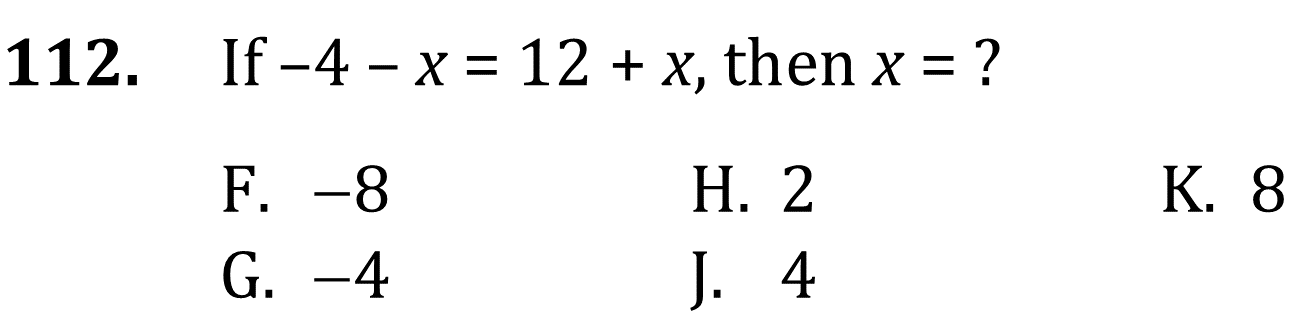 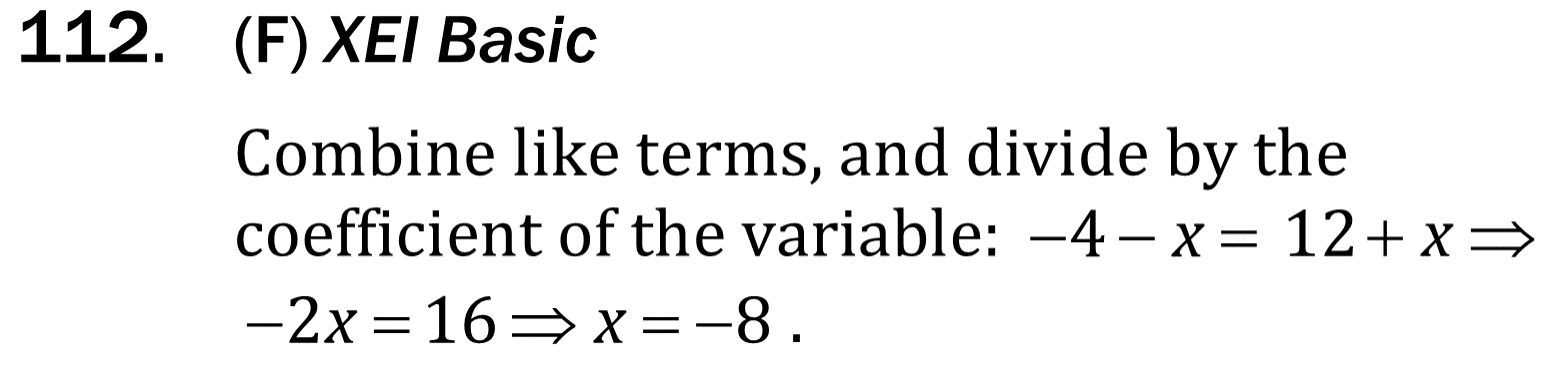 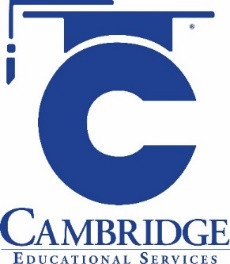 Combine like terms. Solve simple equations involving whole numbers, integers, or decimals. 
Level: Basic  Skill Group Algebra